Центры активности младшей группы «Березка»дети 4-го года жизни
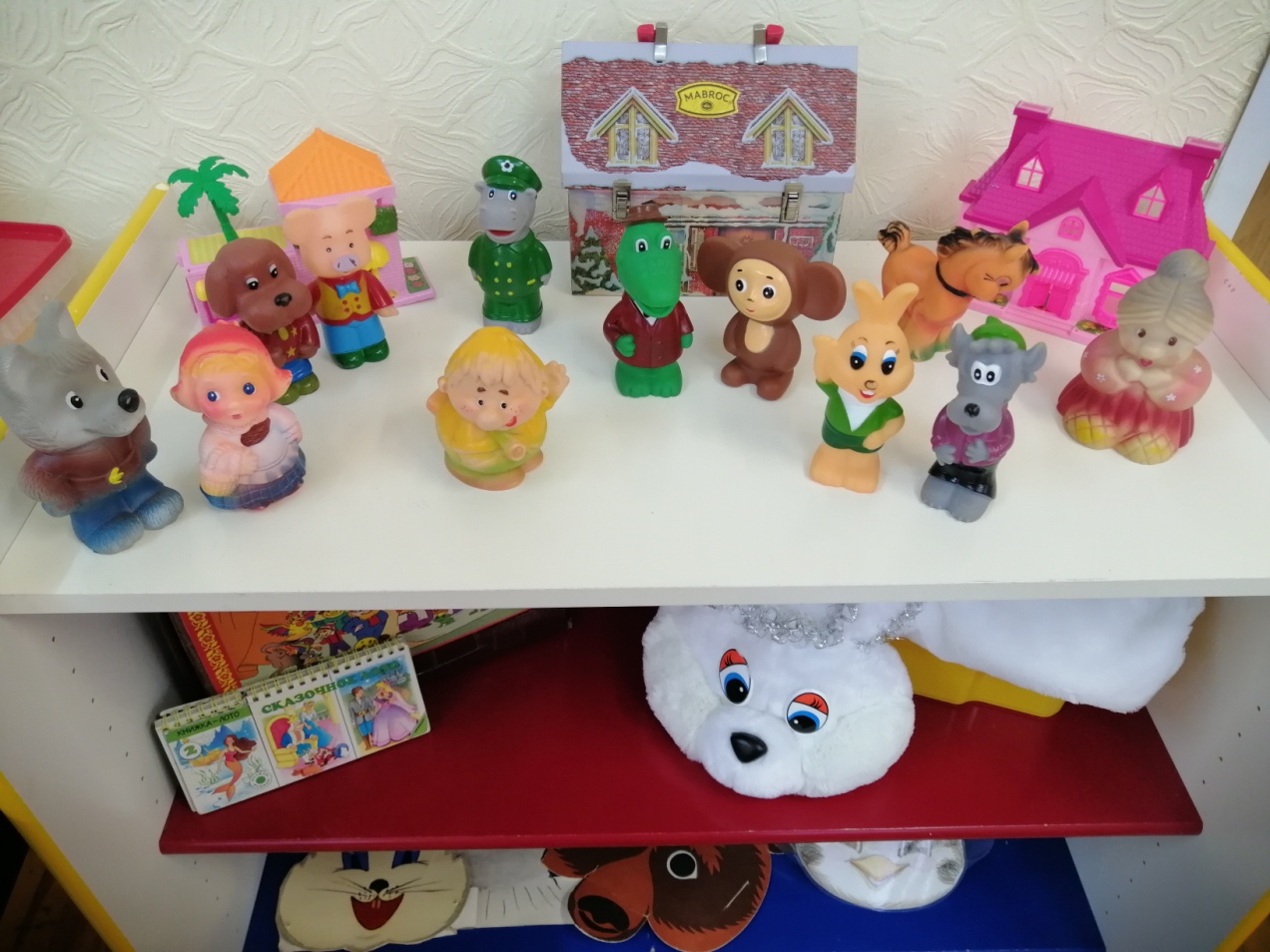 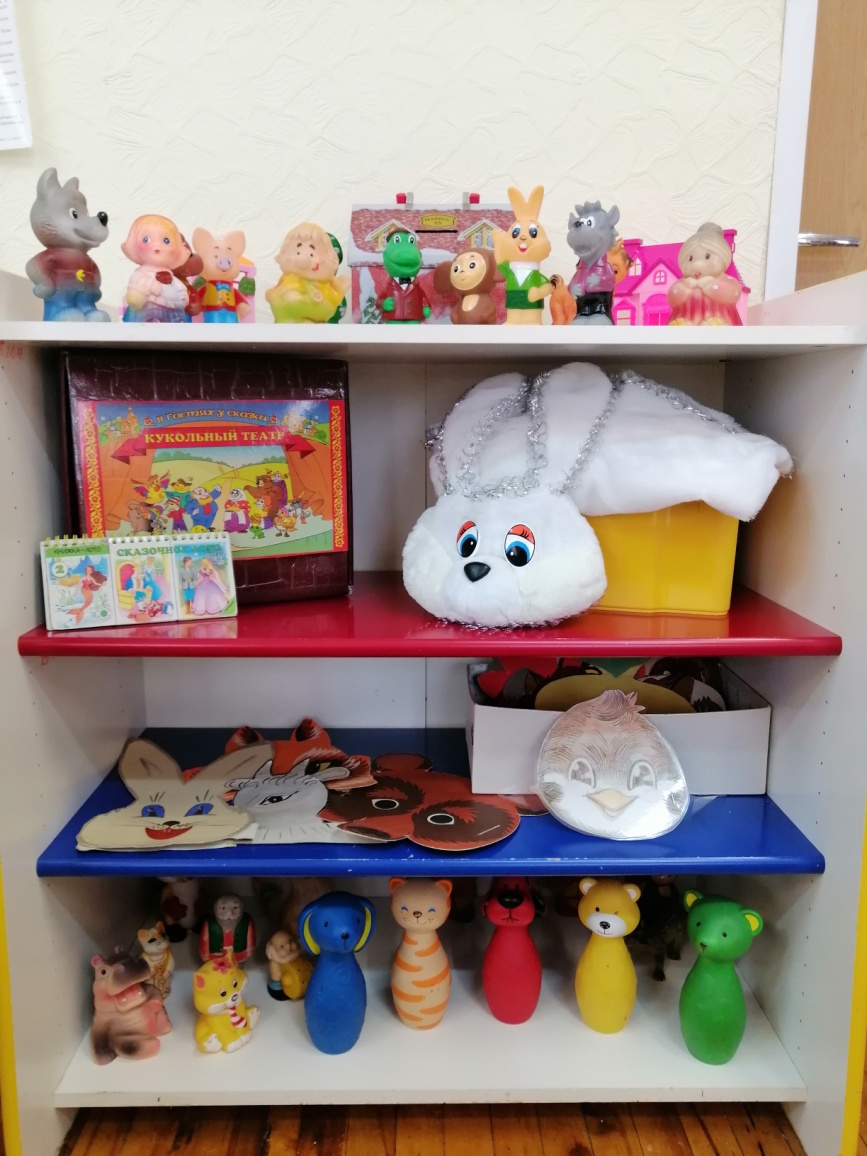 ТЕАТРАЛЬНЫЙ ЦЕНТР
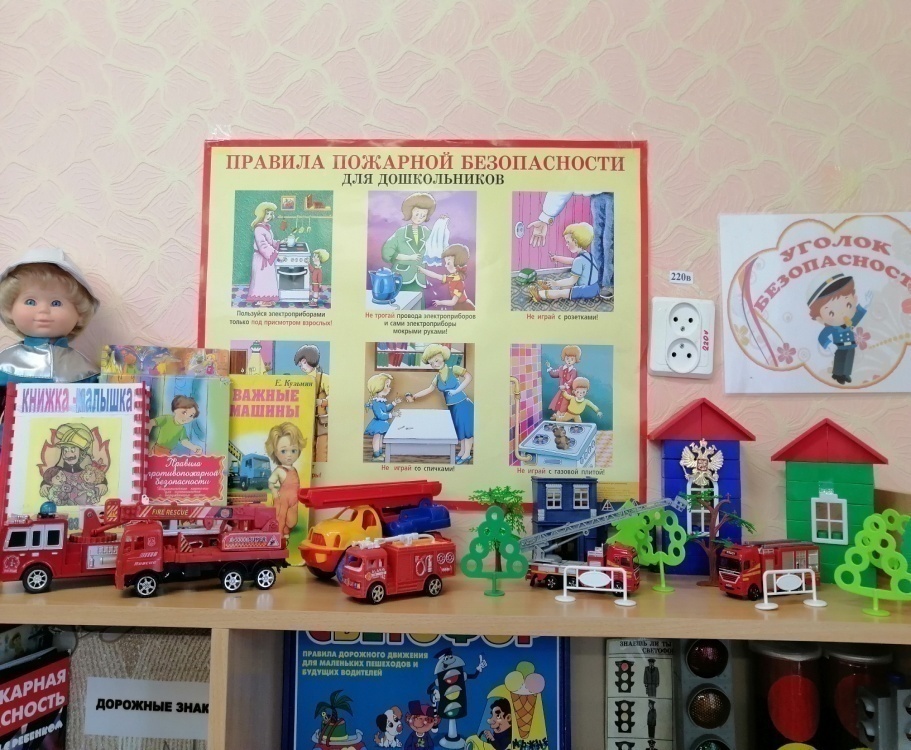 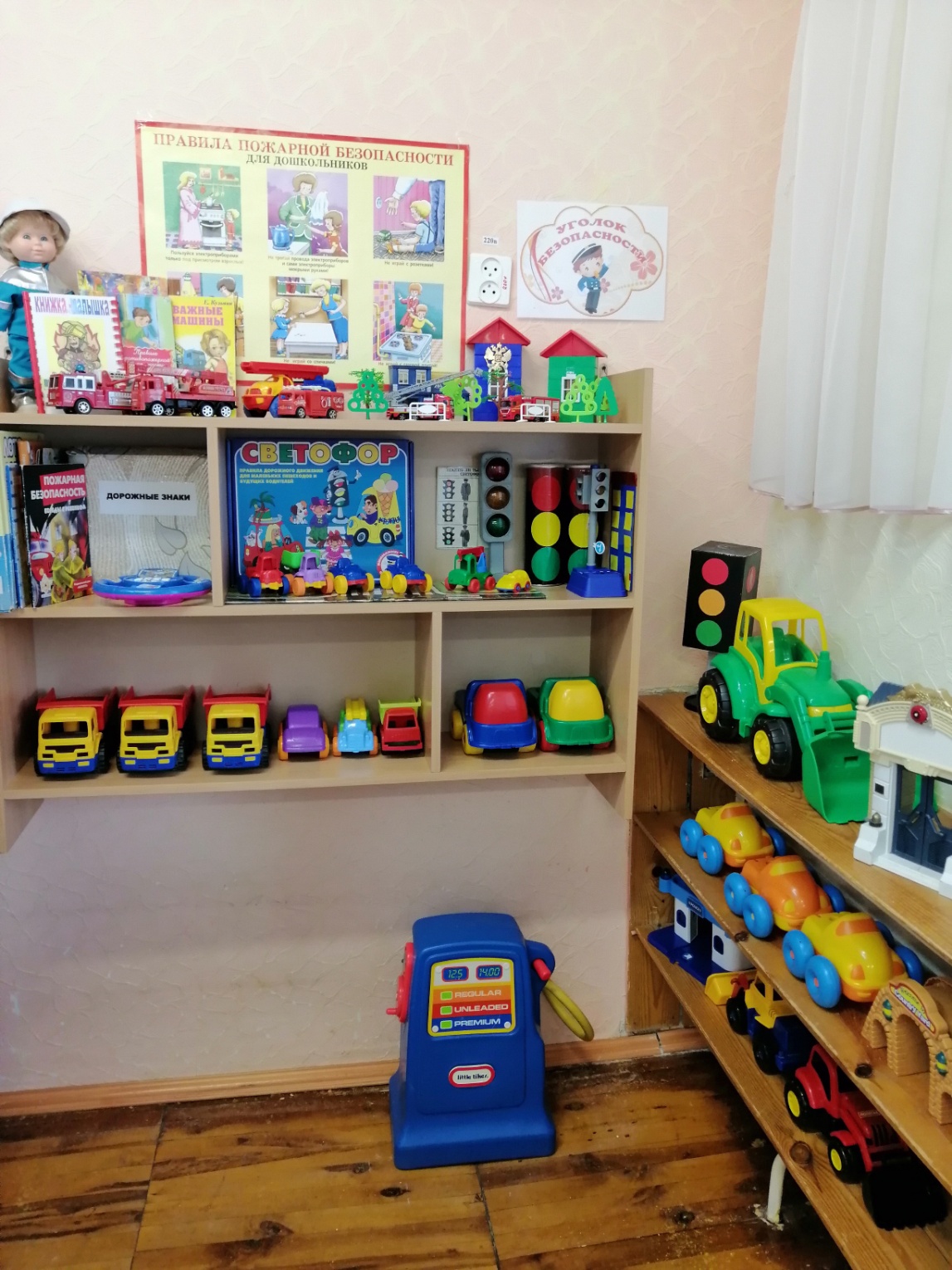 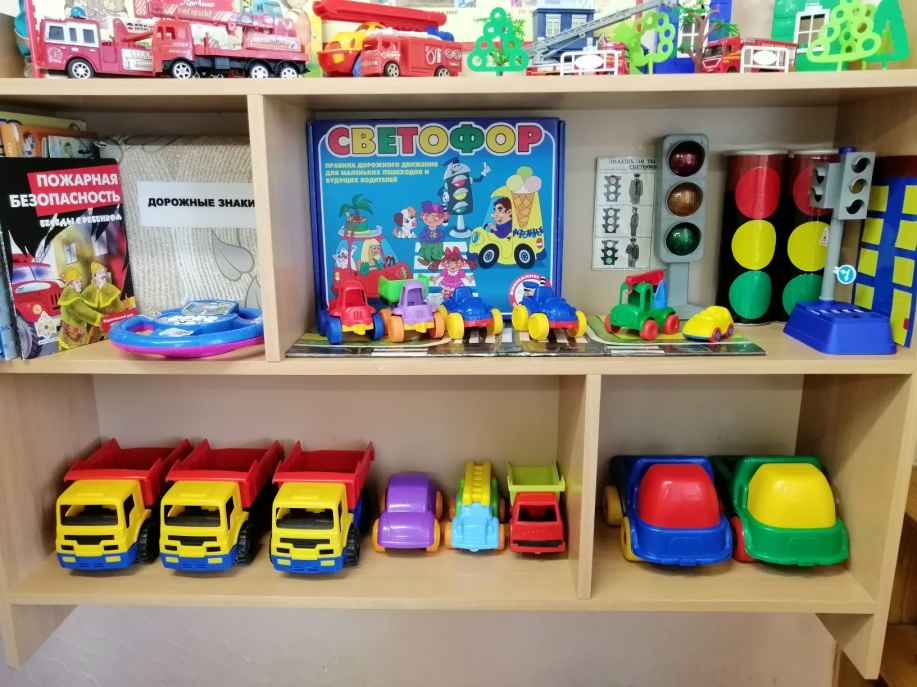 ЦЕНТР БЕЗОПАСНОСТИ
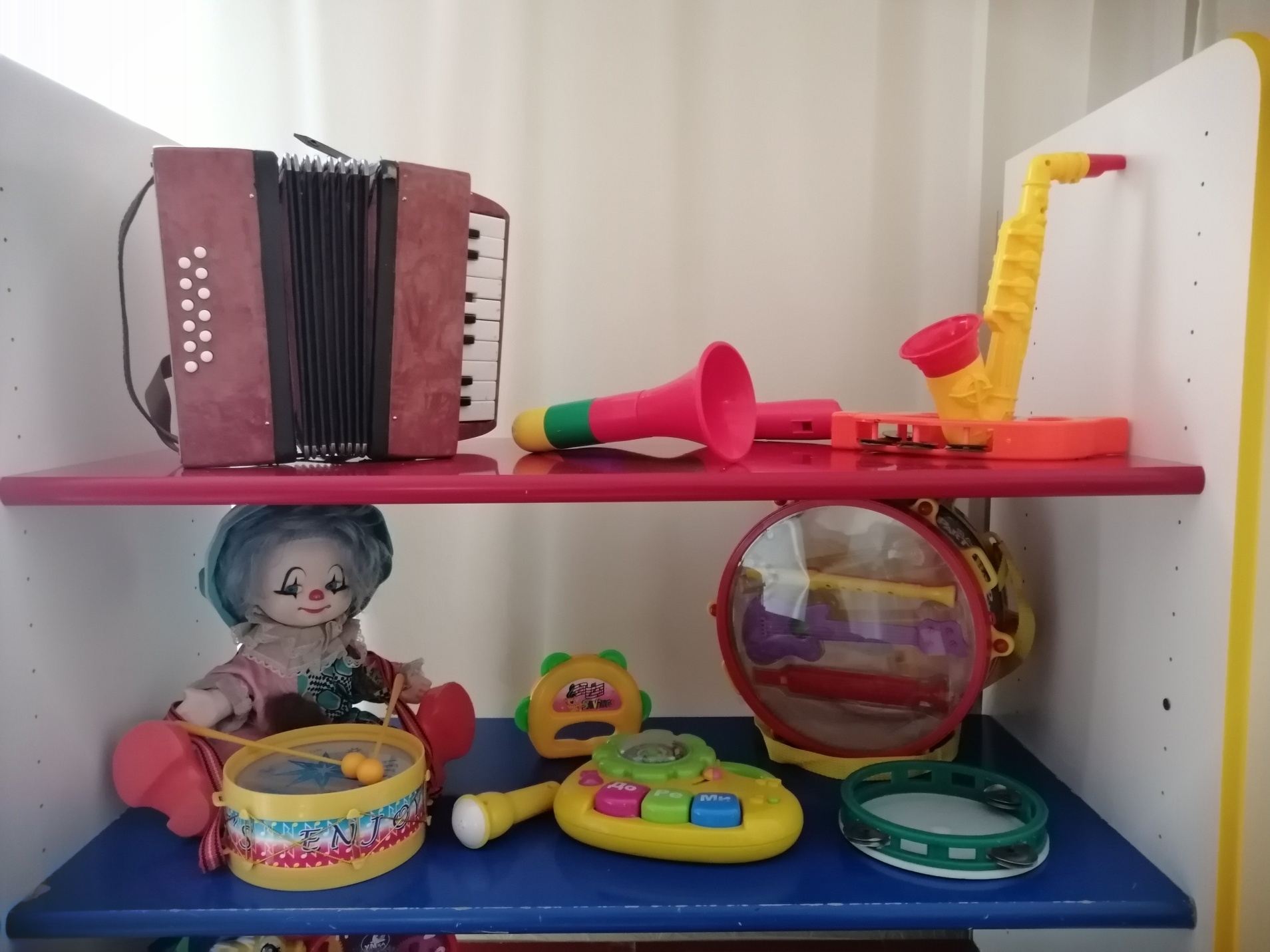 ЦЕНТР МУЗЫКАЛЬНЫЙ
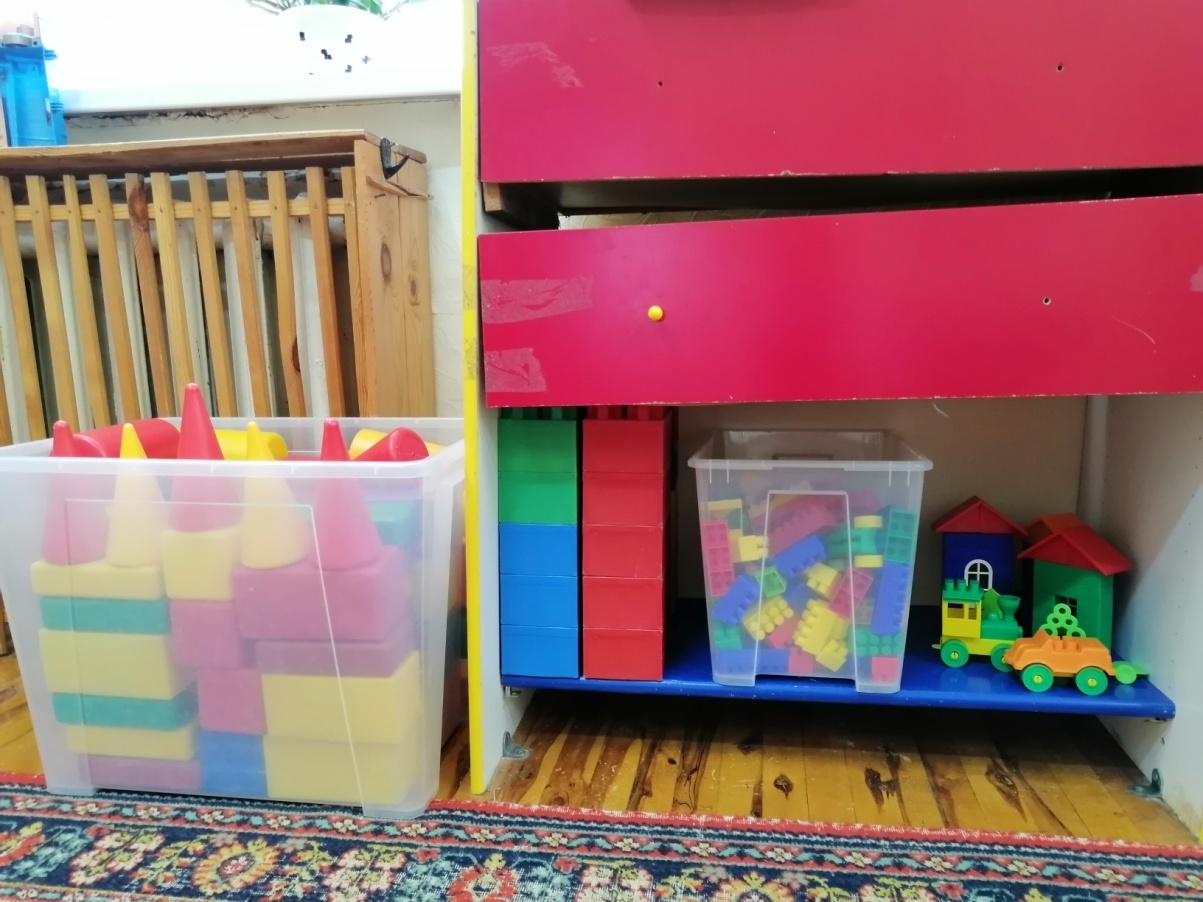 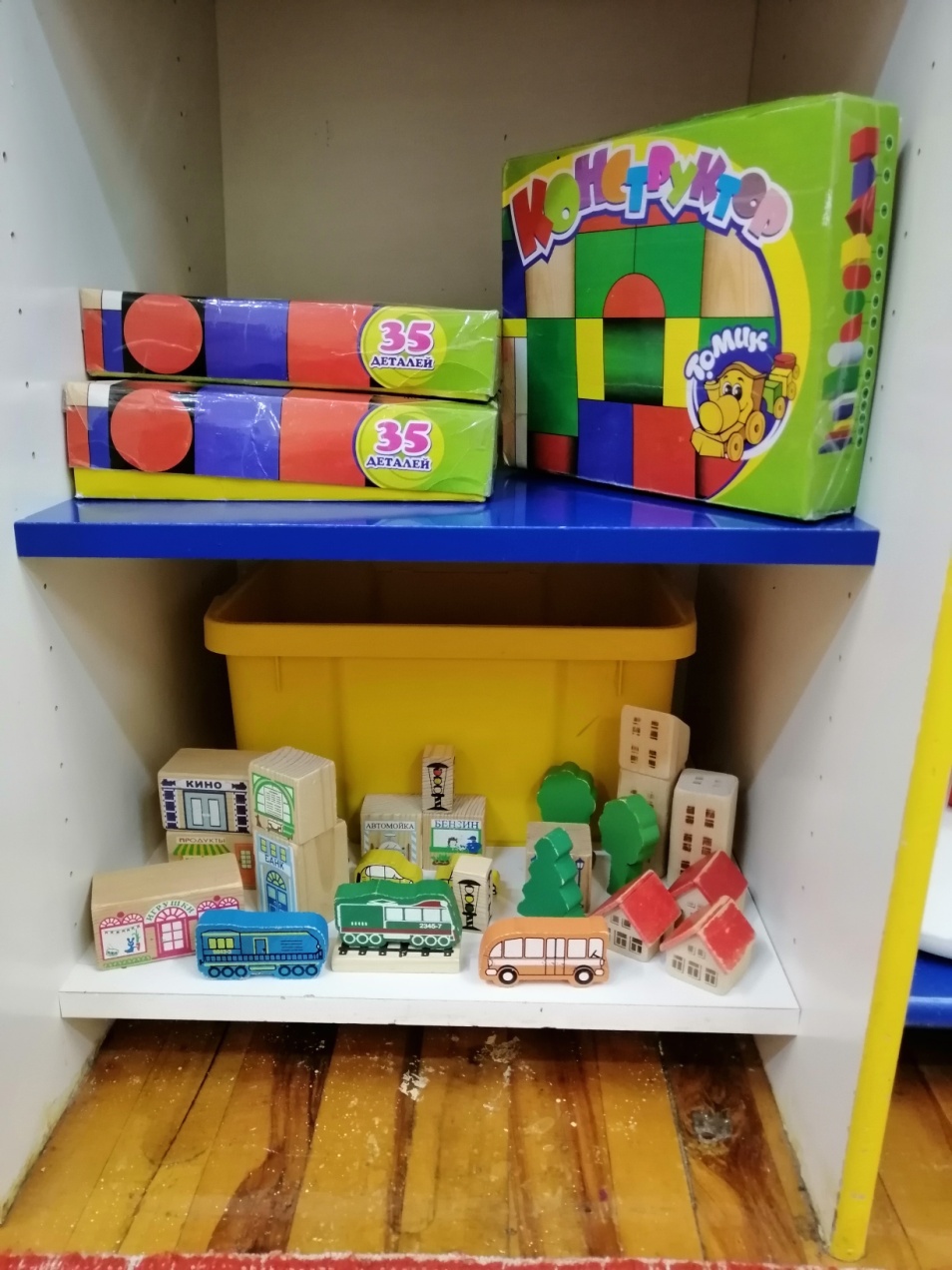 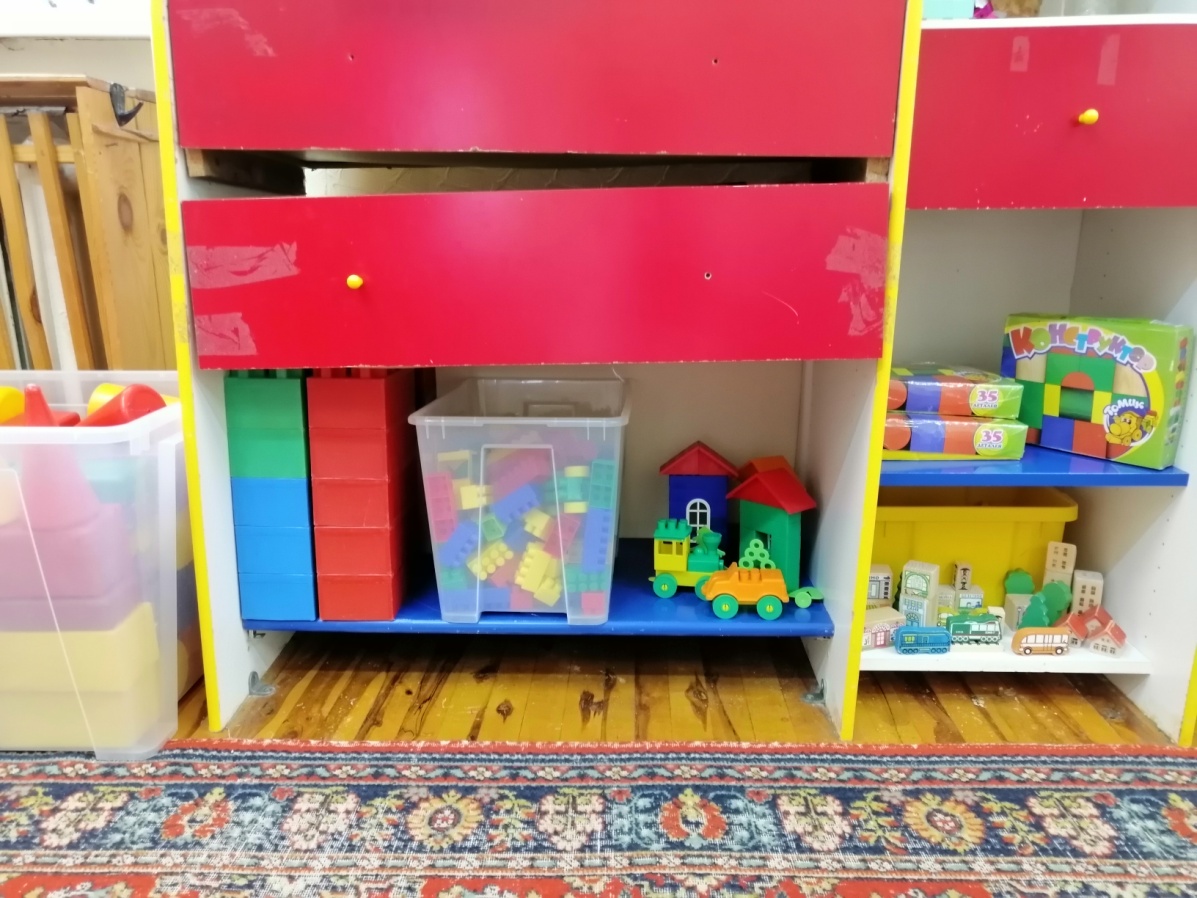 ЦЕНТР КОНСТРУИРОВАНИЯ И СТРОИТЕЛЬСТВА
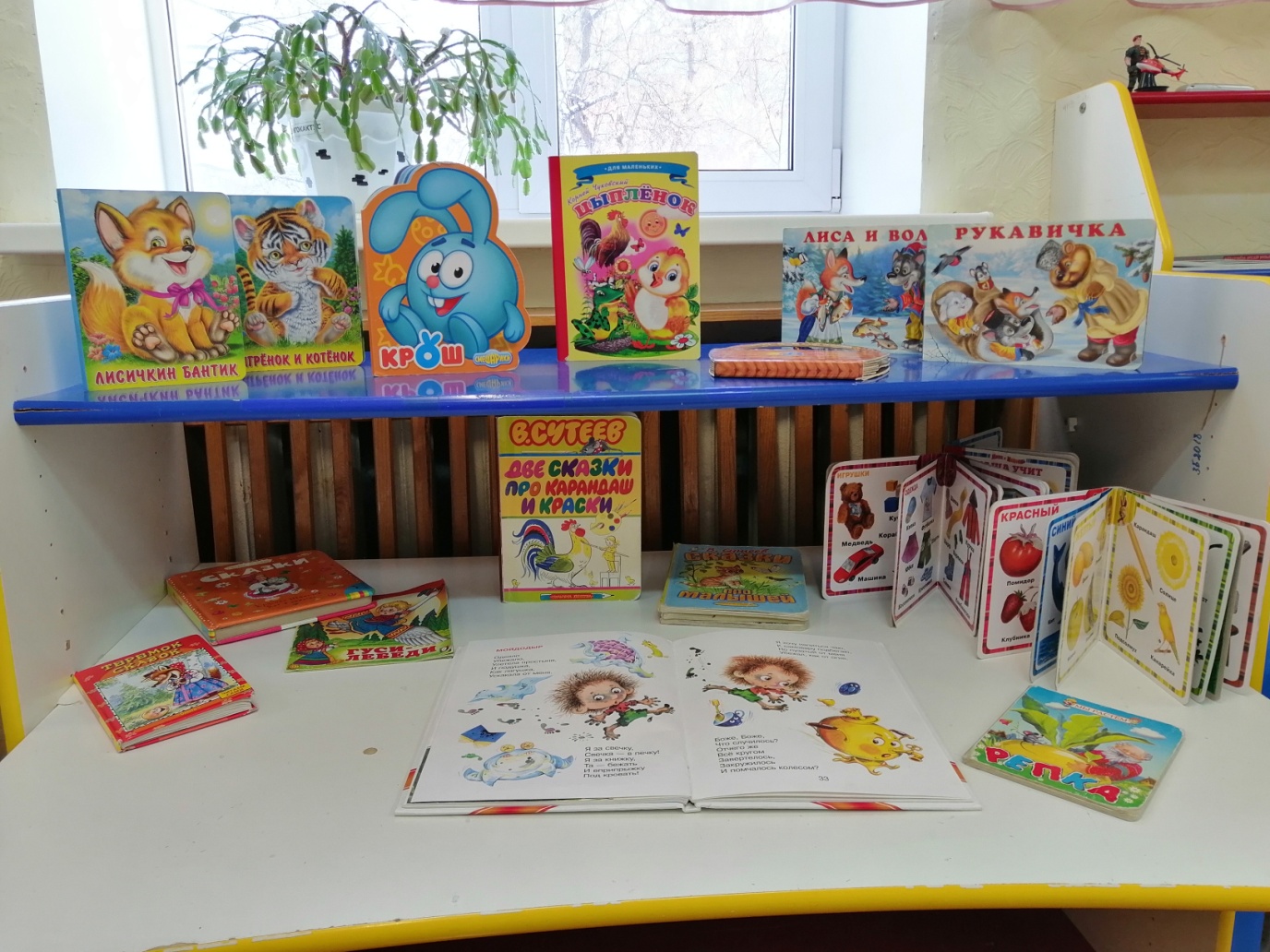 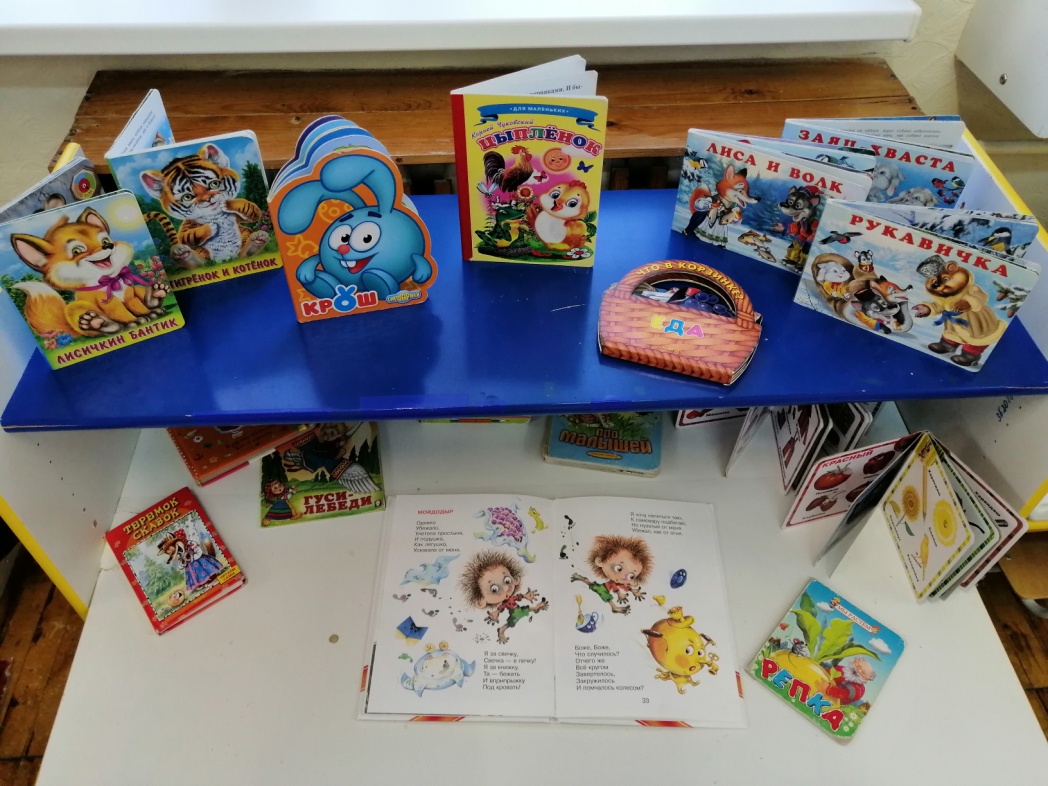 ЦЕНТР КНИГИ
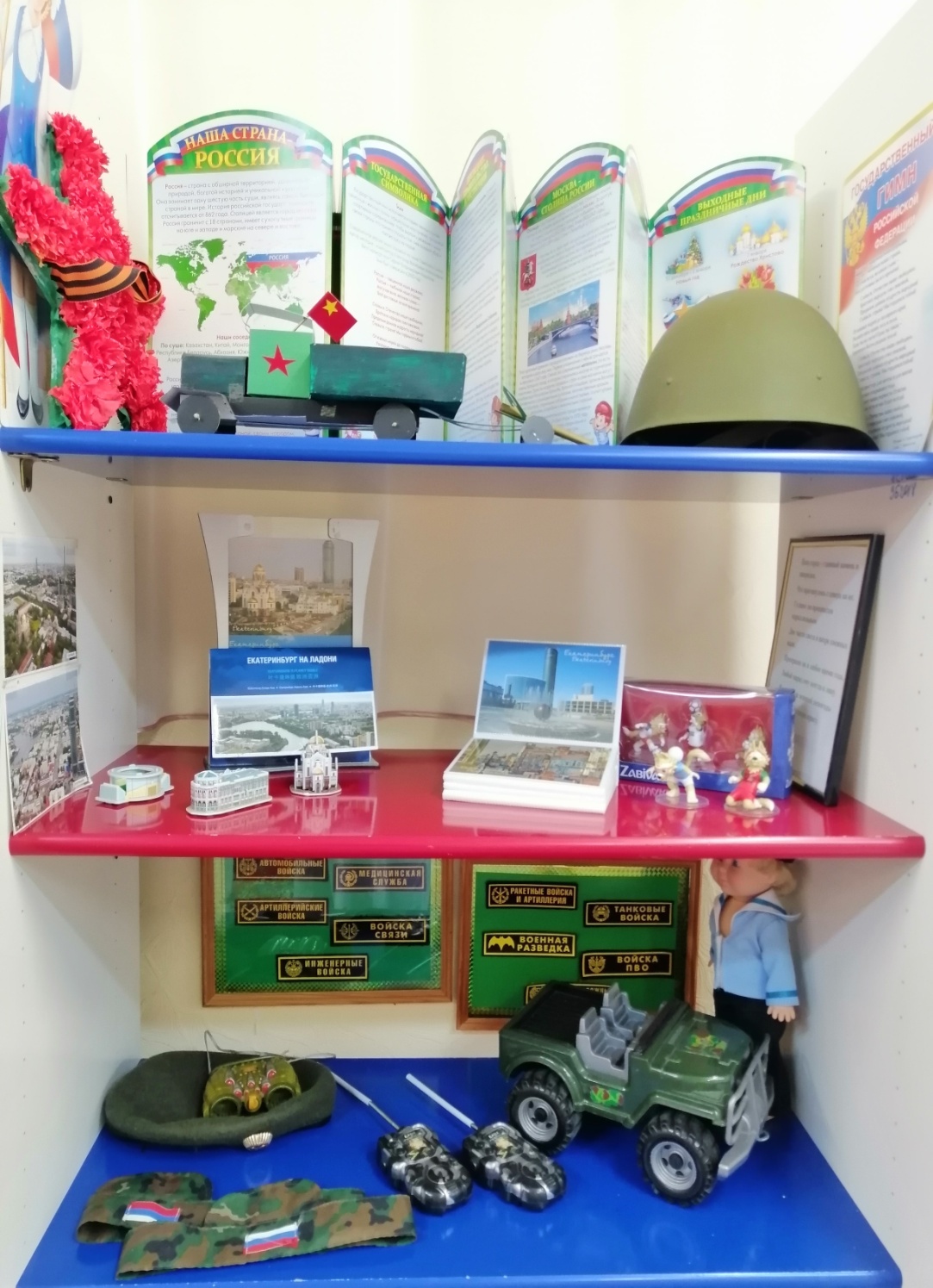 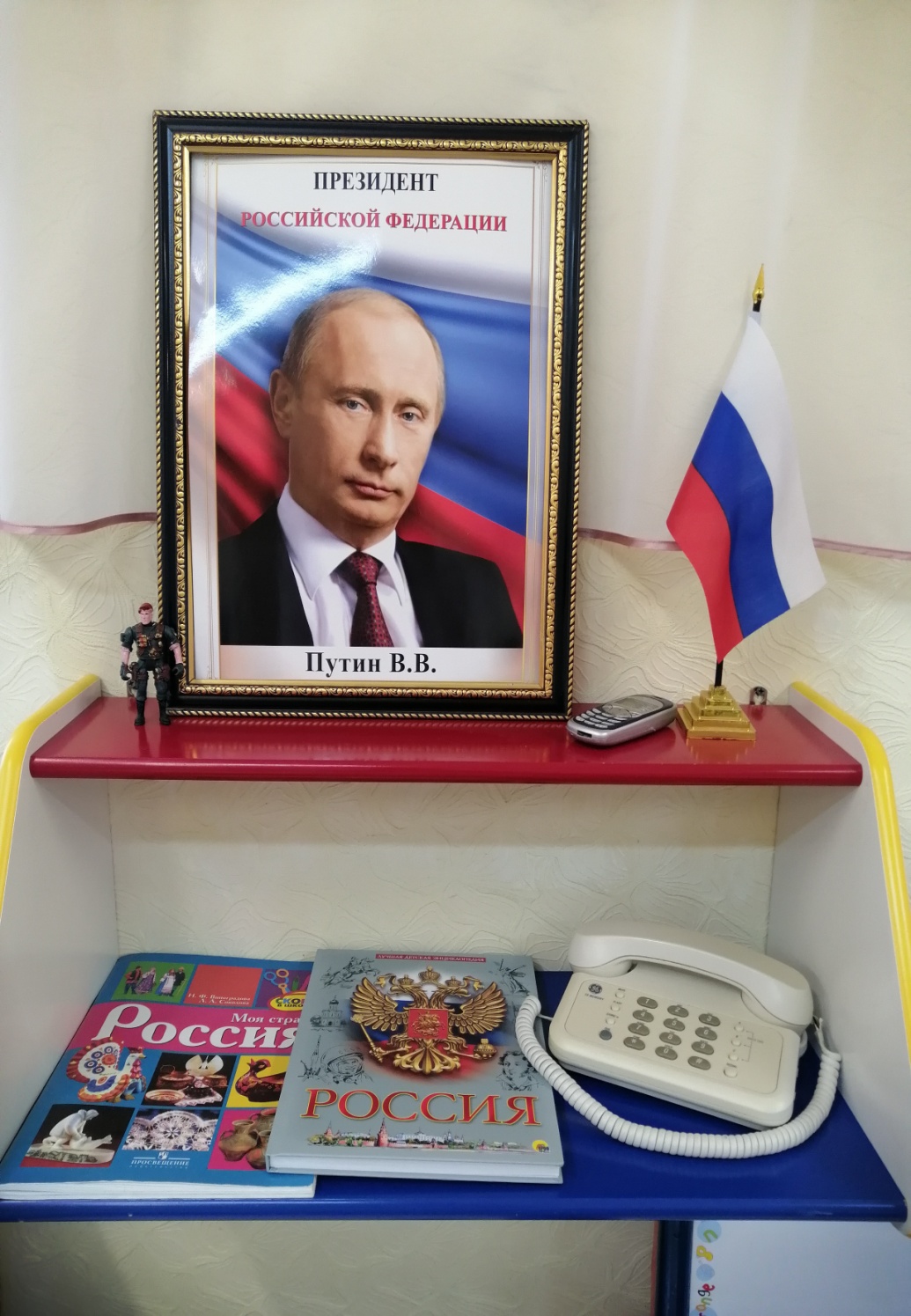 ЦЕНТР  ПАТРИОТИЧЕСКОГО ВОСПИТАНИЯ И КРАЕВЕДЕНИЯ
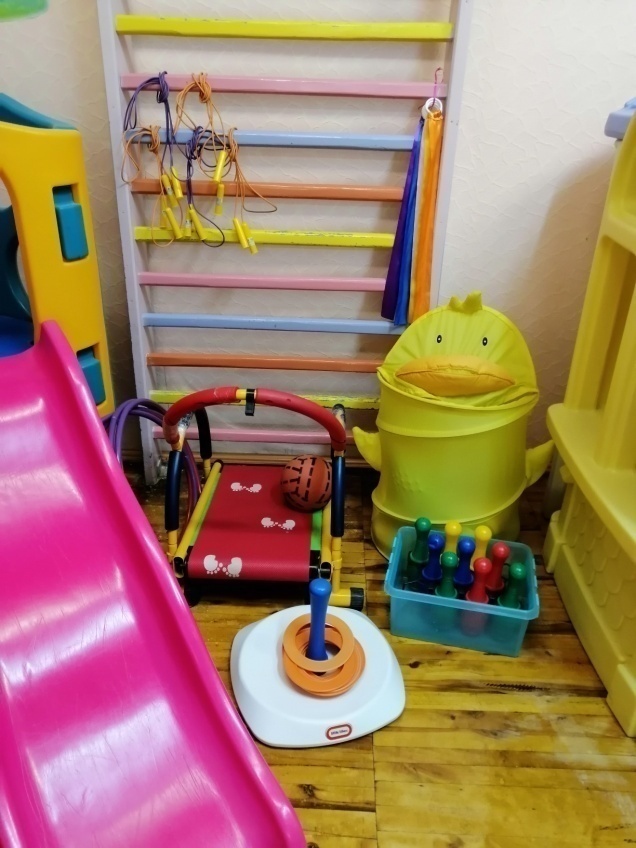 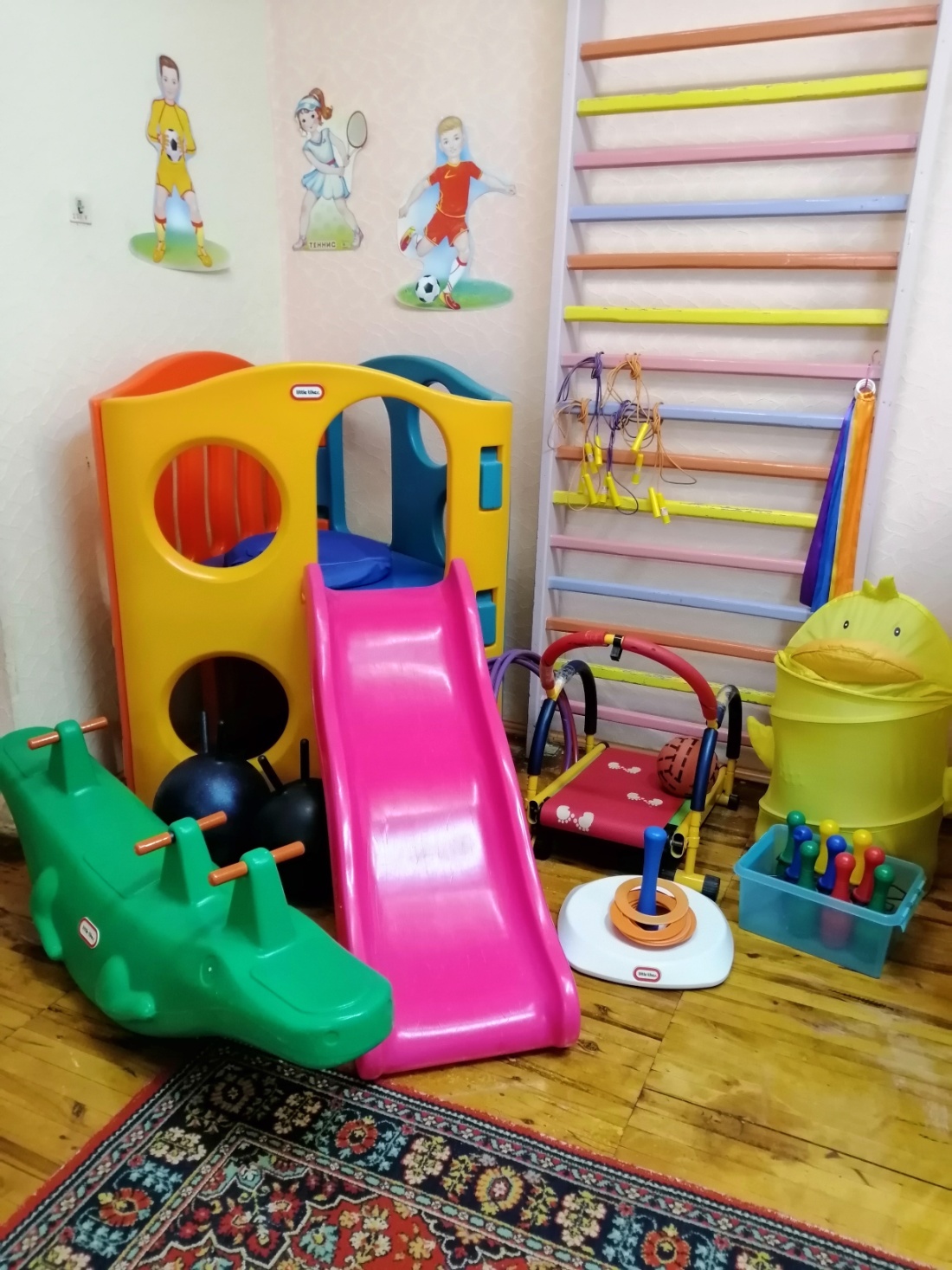 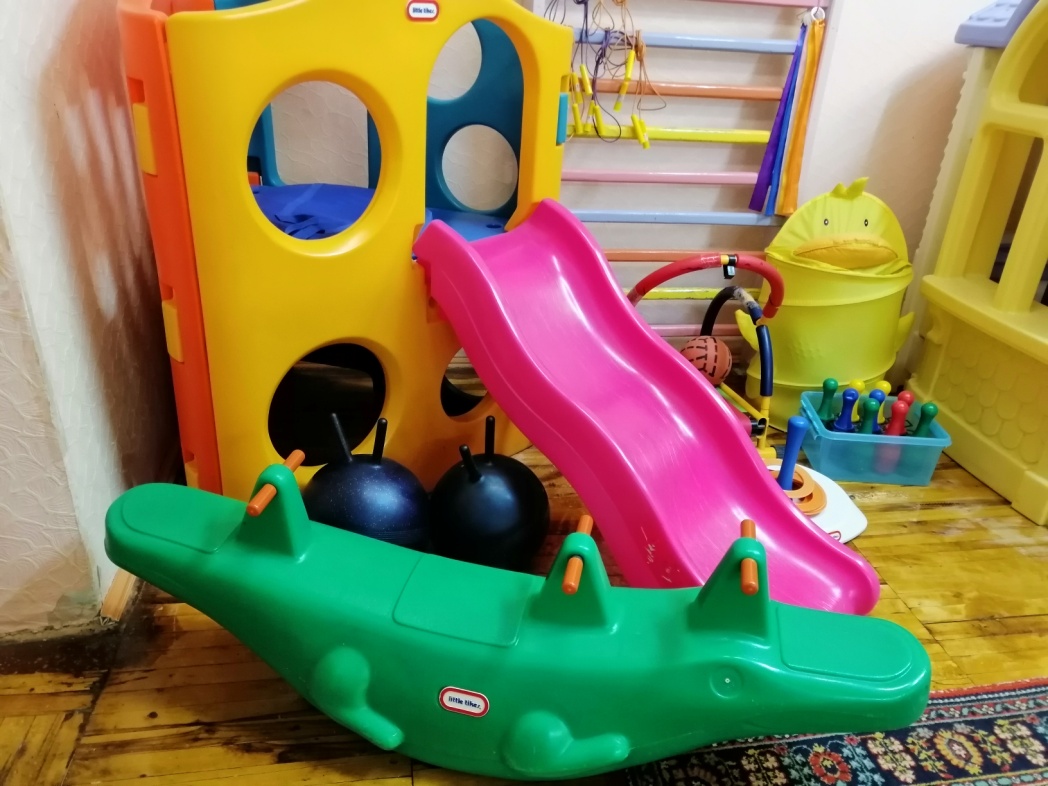 ЦЕНТР ДВИЖЕНИЯ И ЗДОРОВЬЯ
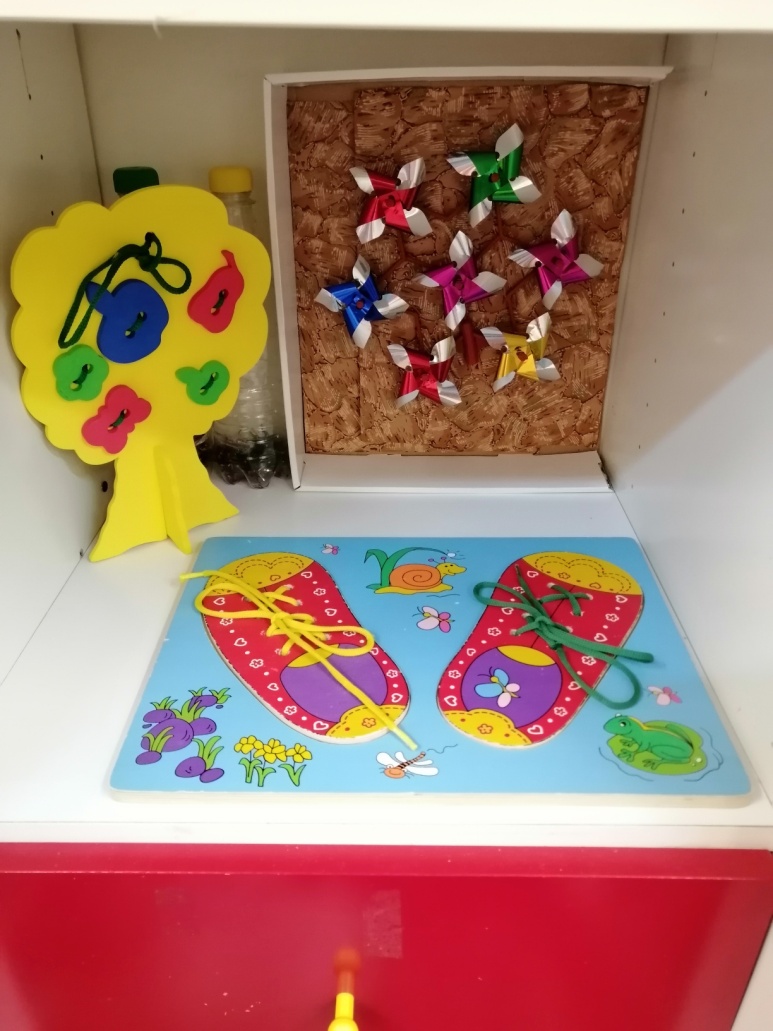 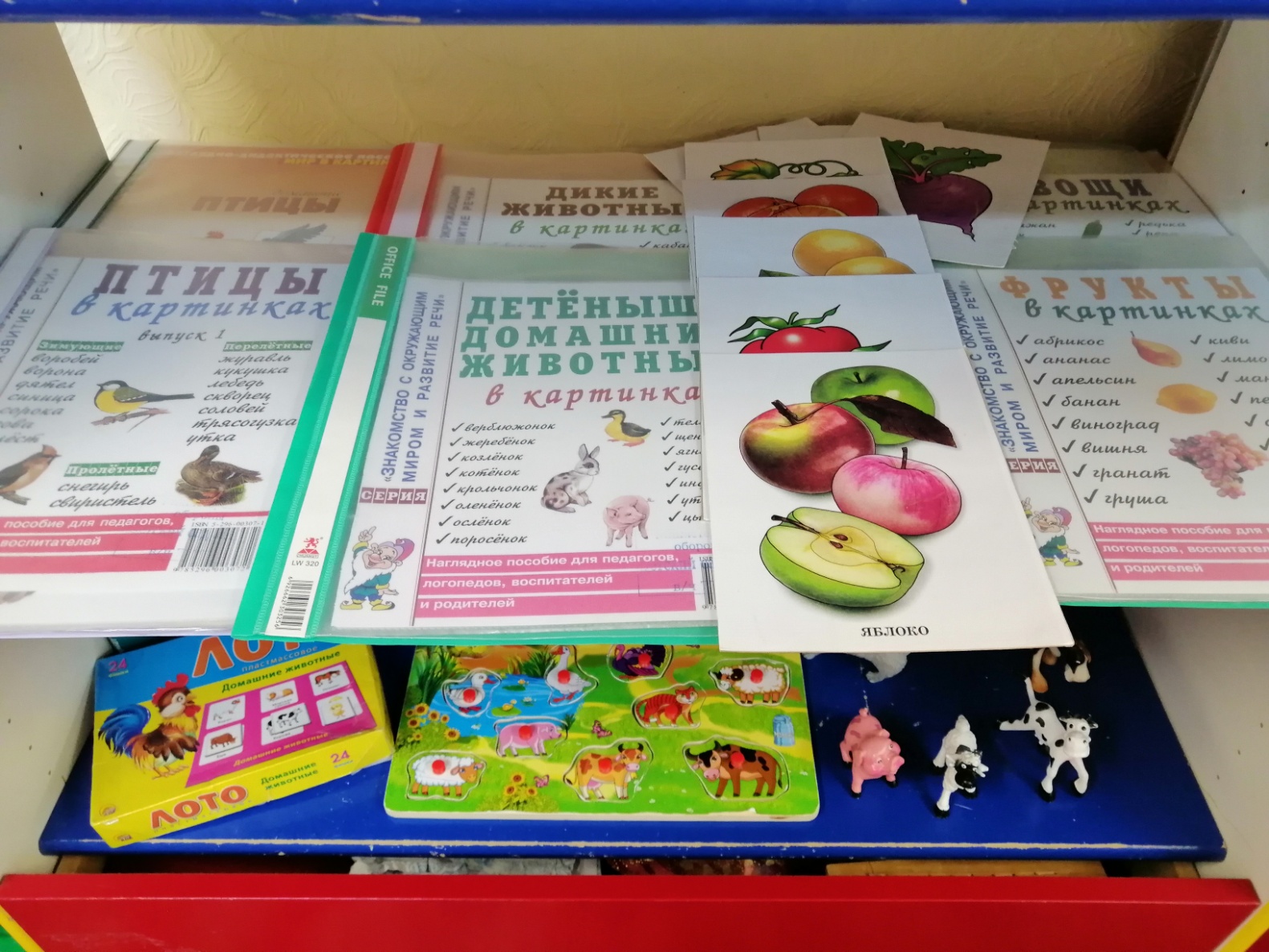 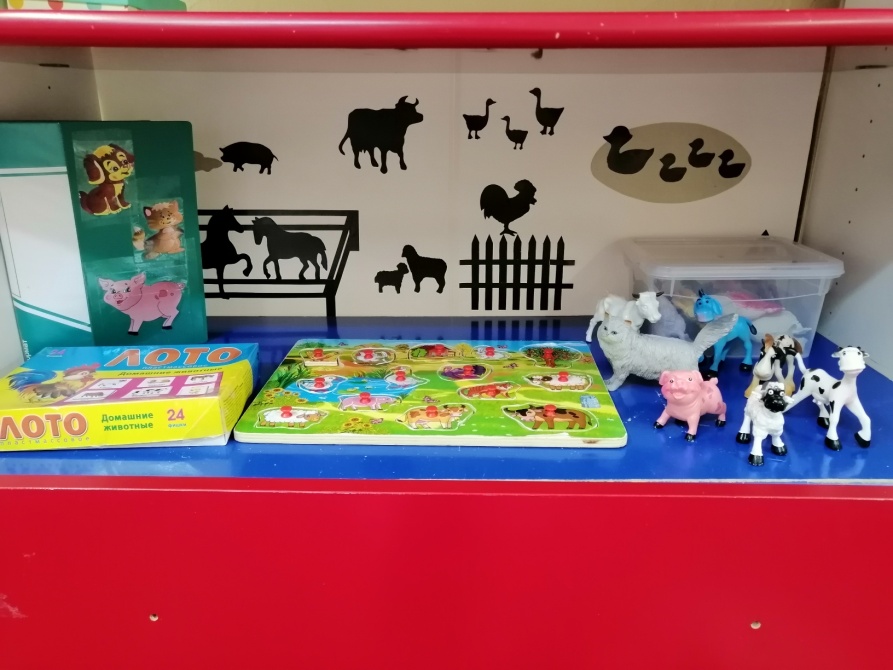 РЕЧЕВОЙ ЦЕНТР
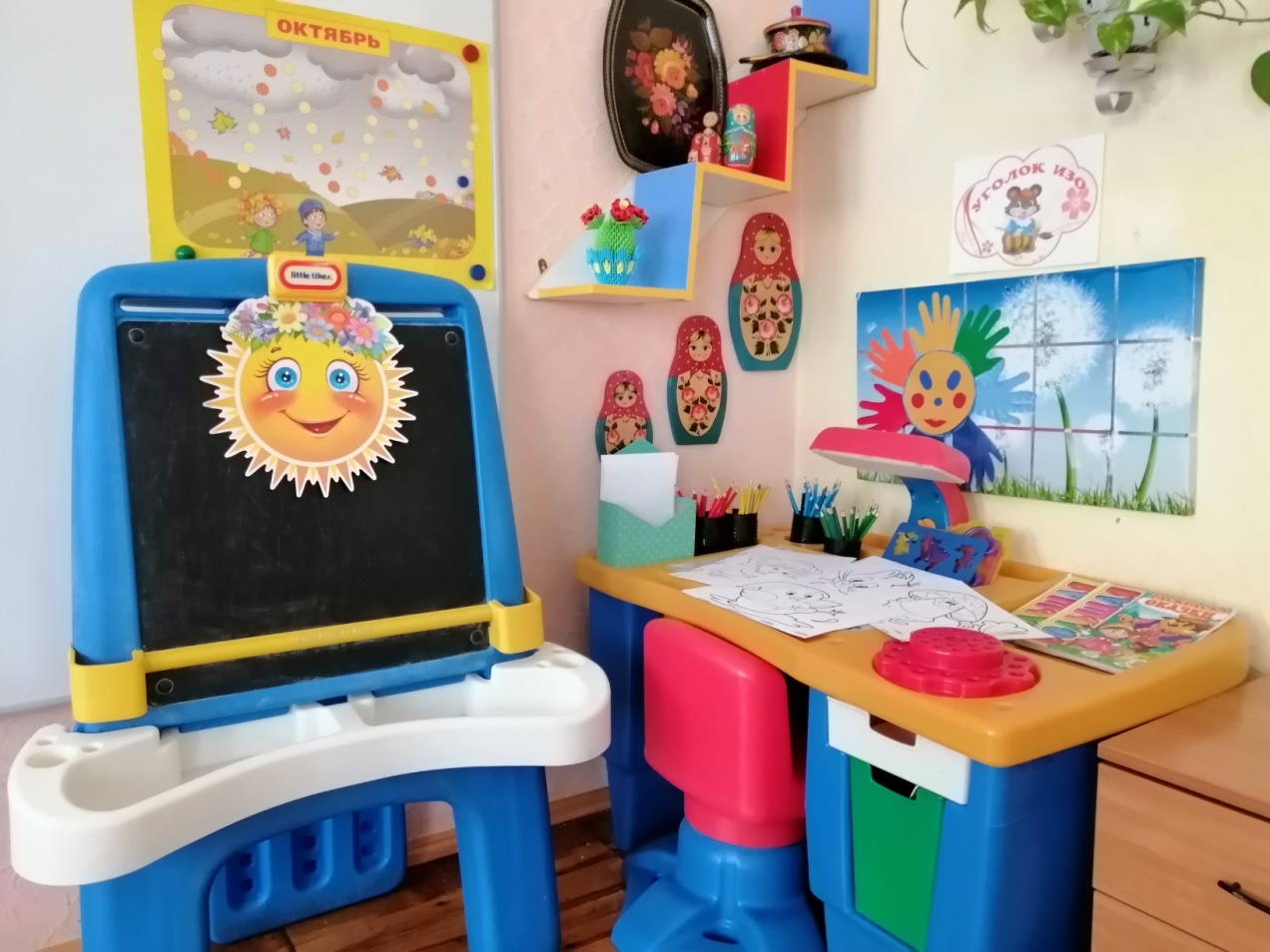 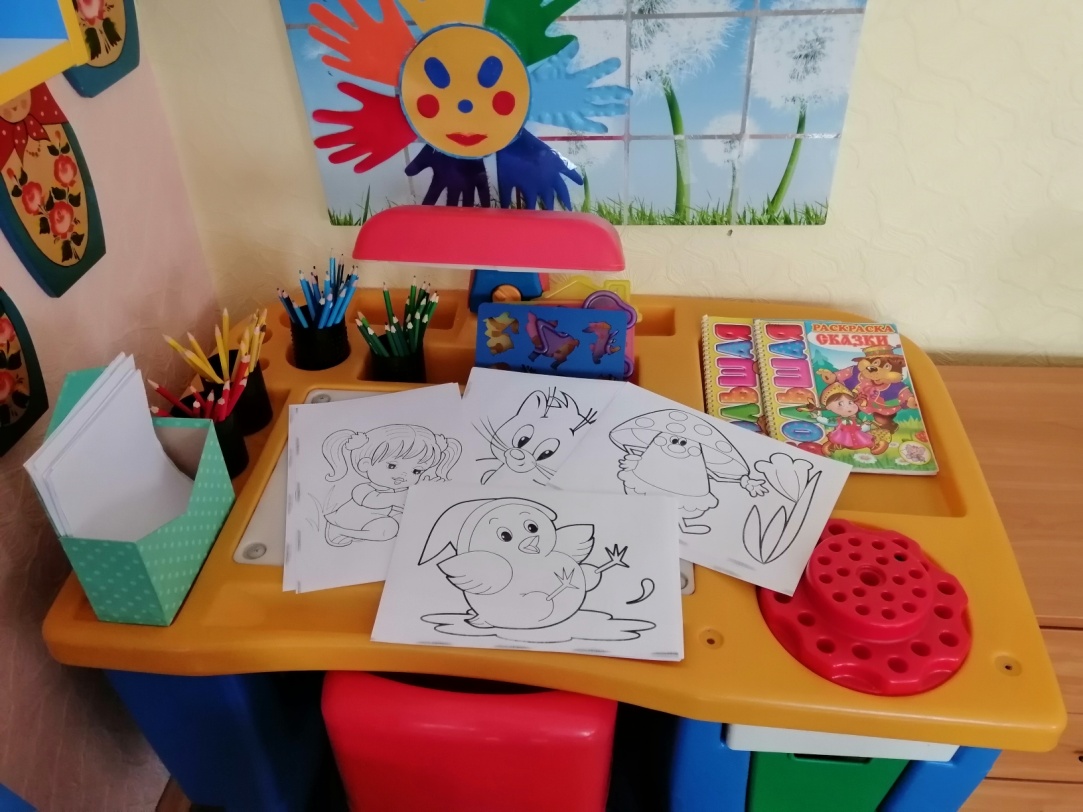 ХУДОЖЕСТВЕННО-ЭСТЕТИЧЕСКИЙ ЦЕНТР
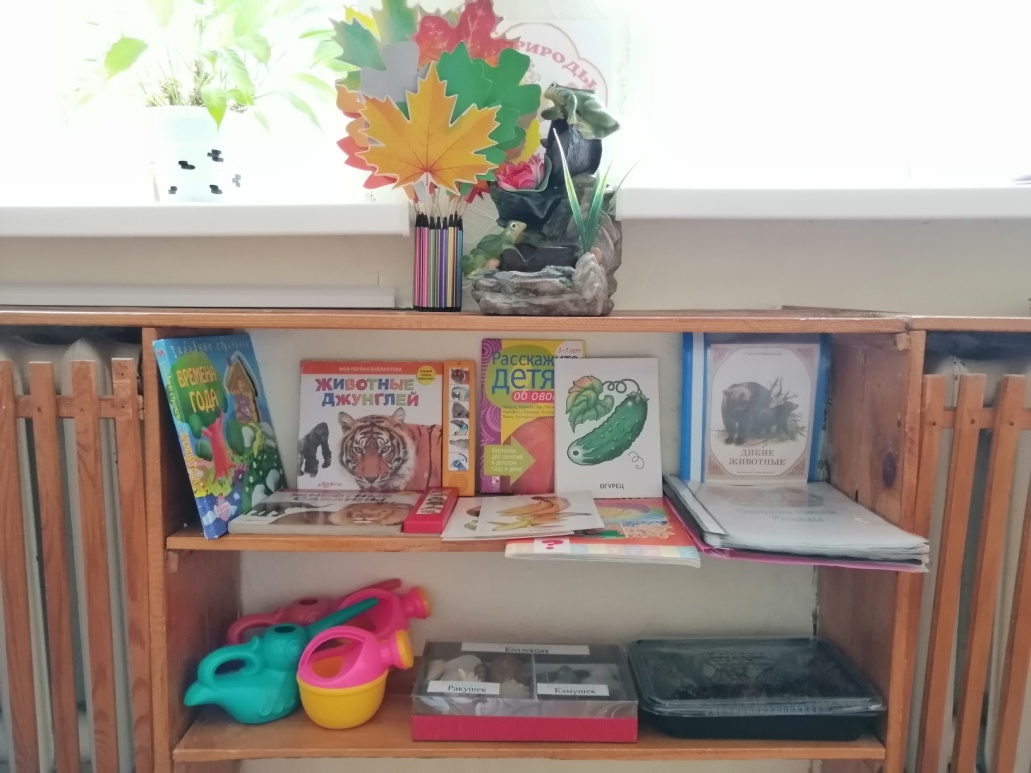 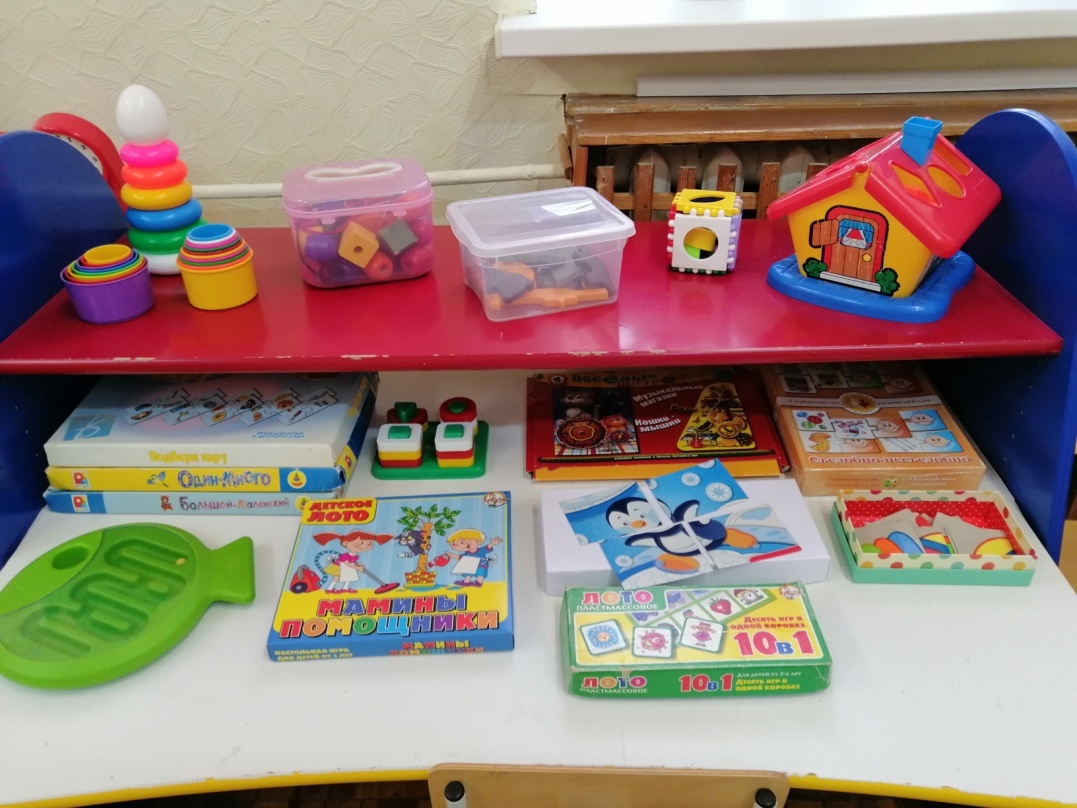 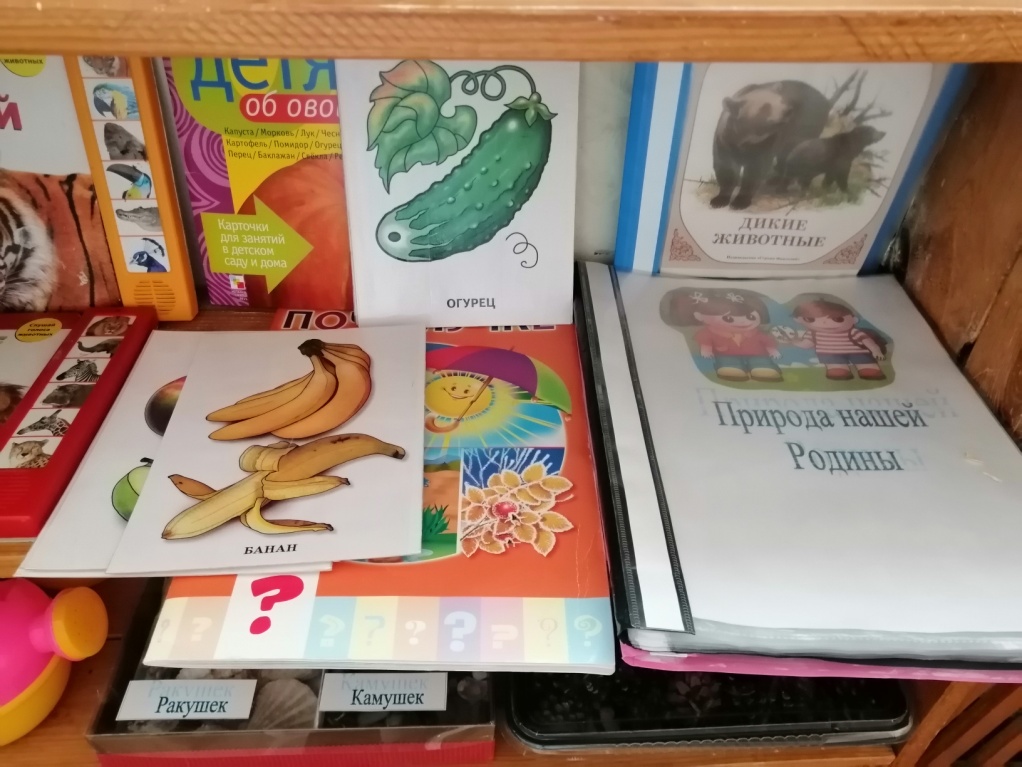 ИССЛЕДОВАТЕЛЬСКИЙ ЦЕНТР
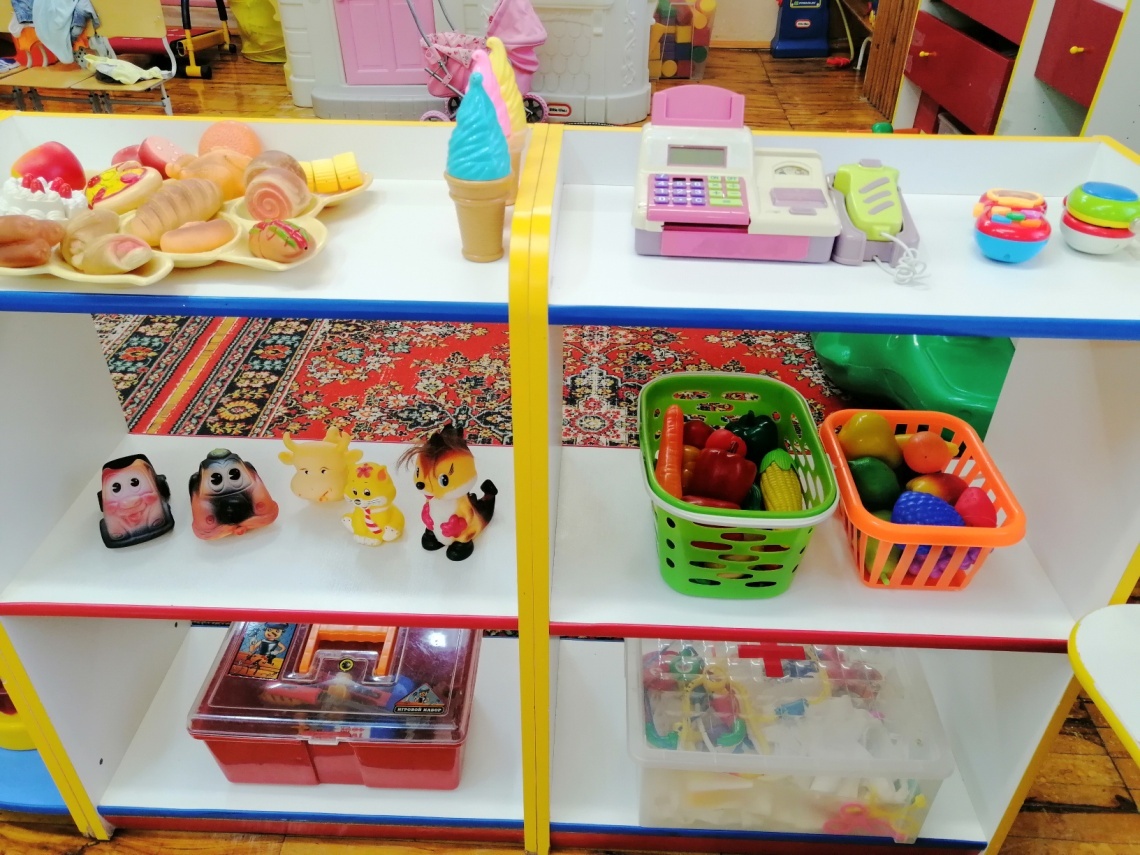 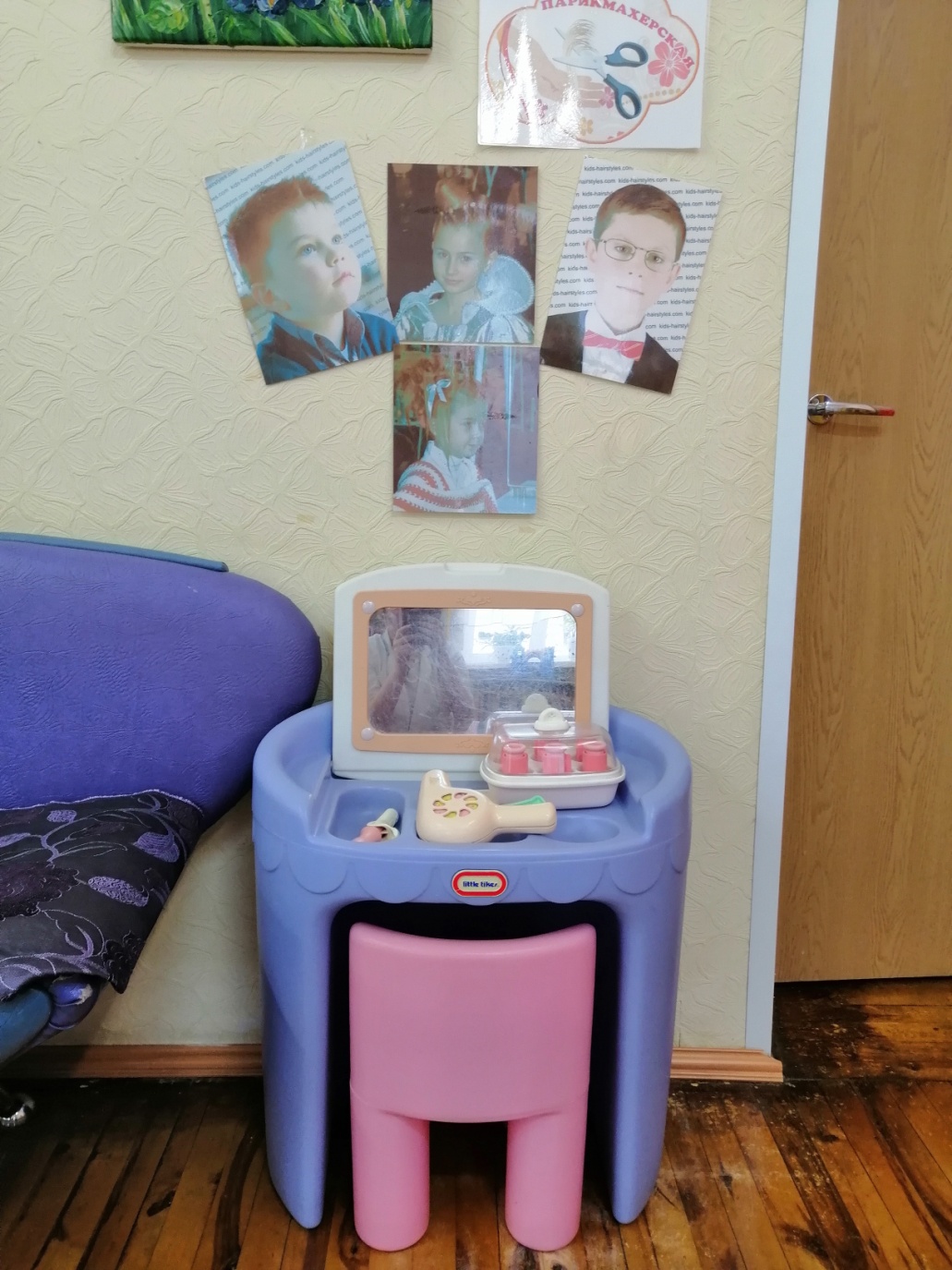 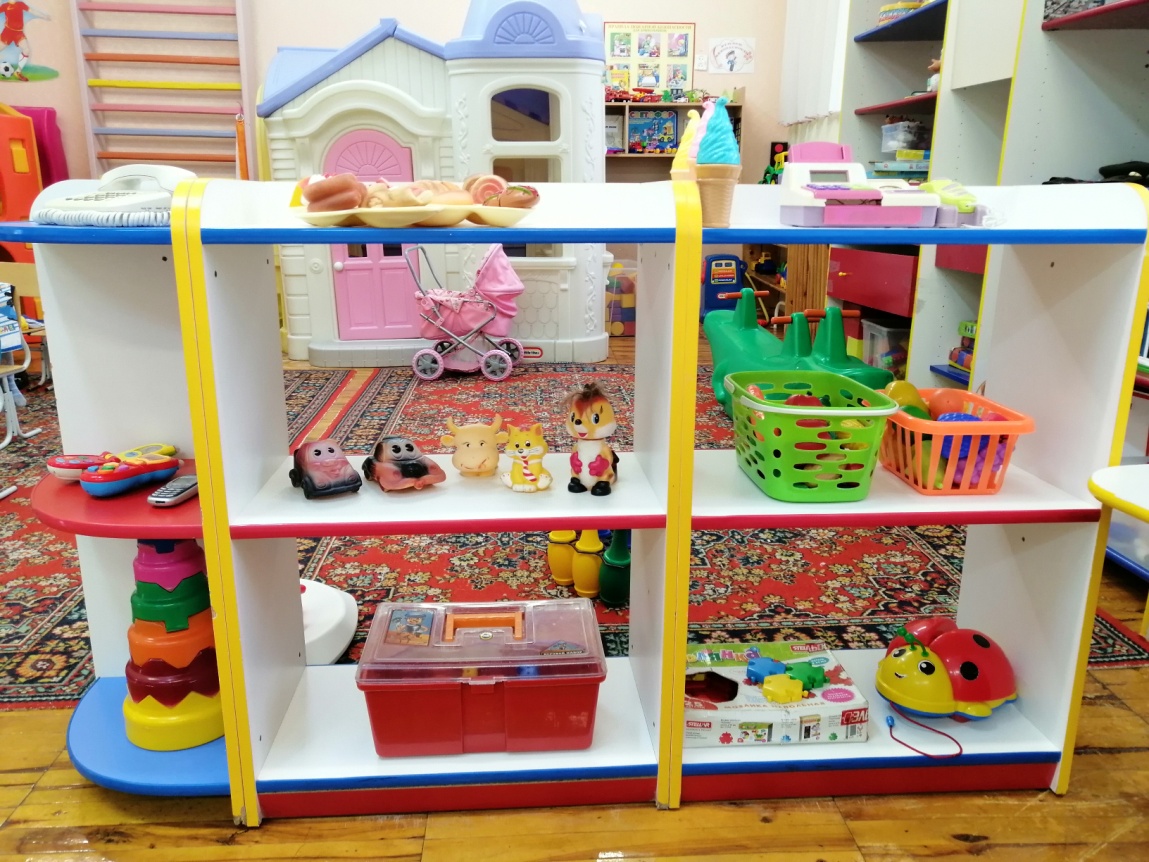 ЦЕНТР СЮЖЕТНО-РОЛЕВЫХ ИГР
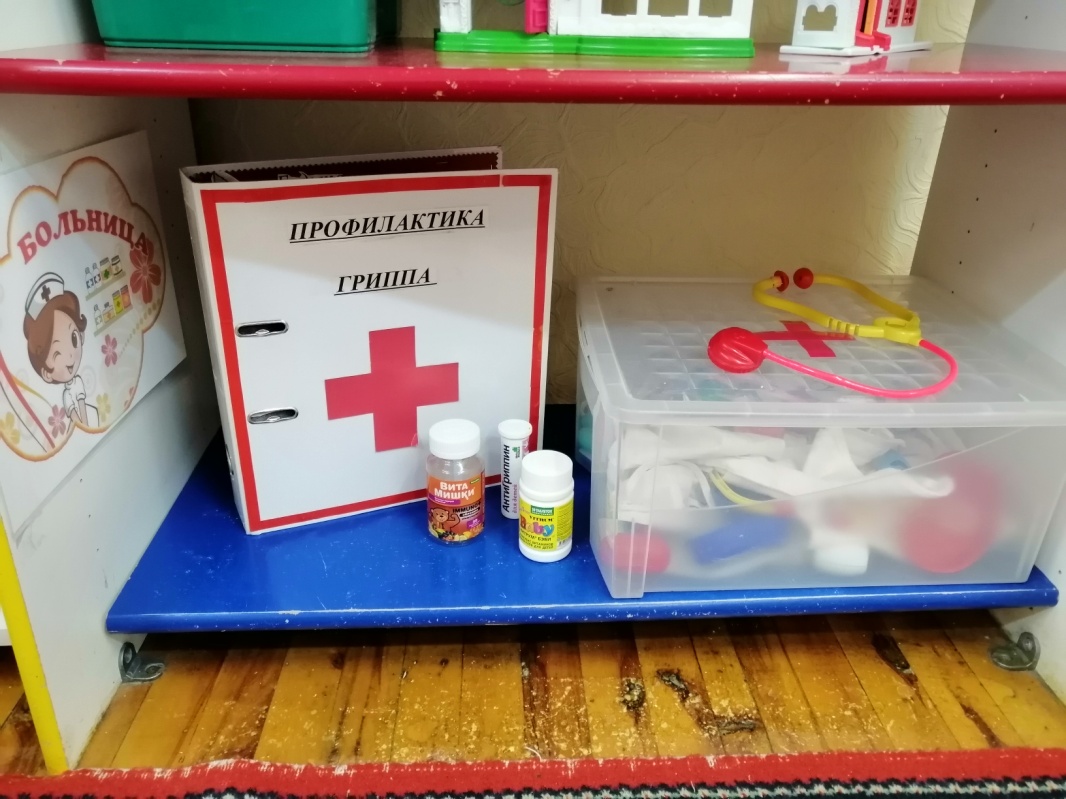 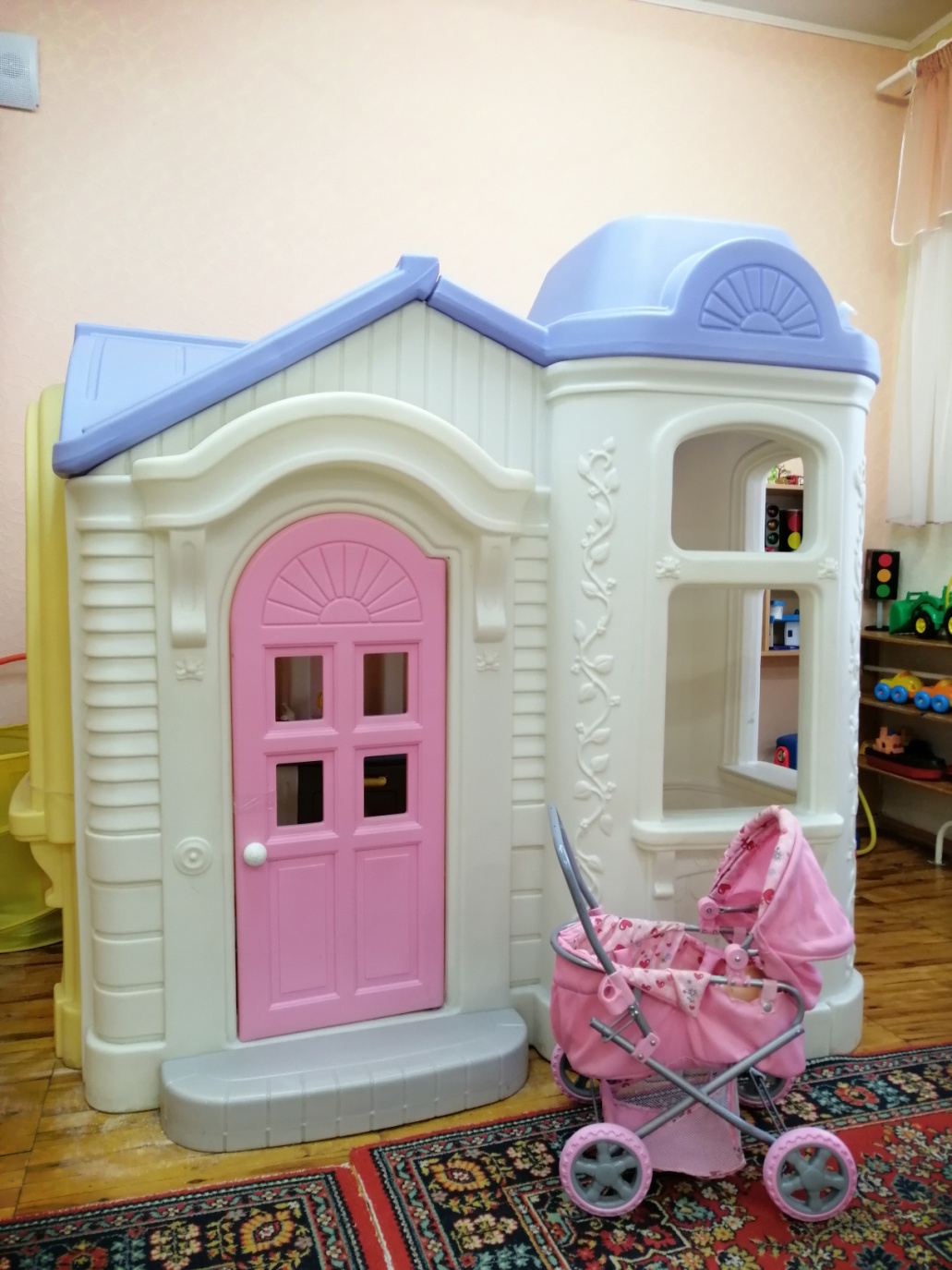 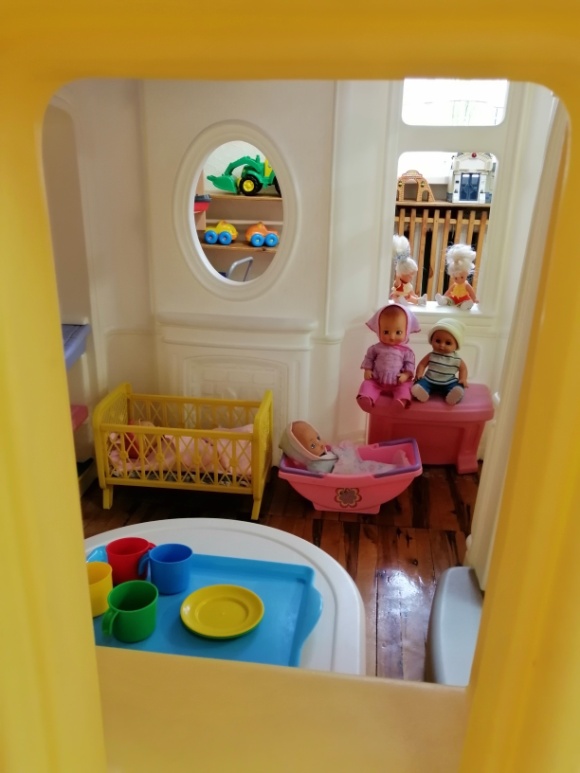 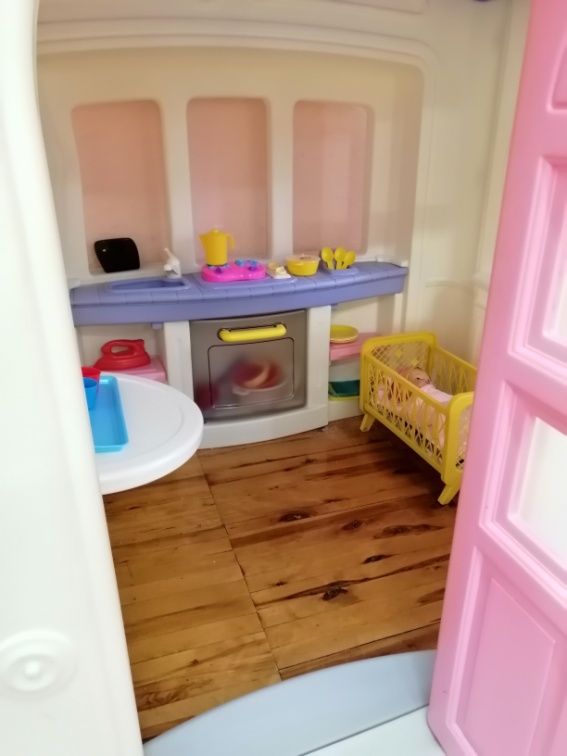